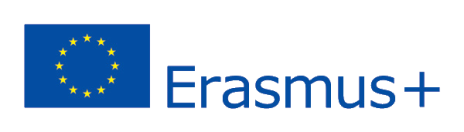 2018-3-HR01-KA205-060151
Bee Pollen
ApiTherapy
Bee Pollen
Pollen is one of the richest natural sources of selenium, and vitamins (B1, B2, B3, B5, B6, B9, C0) minerals, trace elements and amino acids
Pollen will help in:
combating nutritional deficiencies
regulates the activity of the liver
kidney
stomach
intestine and nervous system
fights against intellectual and physical fatigue
nervousness
insomnia 
and has antiviral and antibacterial effects
Bee Pollen
Bee Pollen contains a large amounts of:
vitamins
enzymes
it is a source of bioenergy
Bee Pollen
The main properties of pollen are related to greater richness in nutrients (amino acids, vitamins, enzymes, etc.)
Due to the complexity of its component elements, pollen was used as "medicine" or as "stimulant for growth" for a long time
Numerous researches conducted over time revealed multiple application possibilities for:
poliflor pollen collected by bees
in prophylaxis and human therapeutics
yielding very good results in preventing and combating anaemia
nervous system and endocrine diseases
digestive tube diseases and hypovitaminosis, etc.
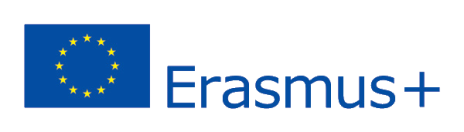 2018-3-HR01-KA205-060151
Therapeutic or curative properties of Bee Pollen
ApiTherapy
[Speaker Notes: Therapeutic or curative properties of pollen:]
Bee Pollen is…
Anabolic:
pollen contains many vitamins and other nutrients that are involved in increasing appetite and helps build new cells
Anti-atherosclerotic:
pollen, due to its complex composition, reduces blood pressure when raised, improves blood circulation by improving liver function and promotes cell regeneration of arterial endothelium
Antibacterial:
the flowers that produce pollen are not "interested" to feed bacteria, so they will add antibacterial substances such as bioflavonoids
Bee Pollen
Antidepressant:
pollen contains all the amino acids needed for the nervous system and creates them on its own, natural antidepressants such as endorphins
Anti-inflammatory:
pollen contains, among other substances, small amounts of bioflavonoids which are known for powerful anti-inflammatory substances
Antitoxic:
pollen is the best food for the liver; a healthy liver can neutralize toxins better
Bee Pollen is…
Dietetic:
pollen is a very good food, as was mentioned above; it is a very well balanced vegetarian source of nutrients
recommended for obesity, hypertension, gout, etc.
Improving all brain functions:
due to the presence of large quantities of incredibly different nutrients found in its composition
these substances directly feed all neuronal cells
the indirect effect is due to feeding the liver
a healthy liver in return produces other important substances for brain function